studijní podpora předmětu 

ELEKTROFONY

(8) 

osmý tematický okruh

ELEKTRONICKÉ NÁSTROJE - DIGITÁLNĚ ŘÍZENÉ ANALOGOVÉ A HYBRIDNÍ NÁSTROJE, první mikroprocesory a analogový signál
témata osmého tematického okruhu
pojem „digitální“ a pojmy „digitálně řízený“ a „hybridní“ nástroj  
binari digit (bit) a zvuk
pojmy „digital (to) analog converter“ a „digital signal processing/processor“
komunikační standard MIDI a pojem „zvukový modul“
MIDI a System Exclusive 
fenomén sampler a elektronické bicí (pady)  
parametr polyfonie (polyphony) 
digitálně řízené analogové elektronické nástroje, hybridní elektronické nástroje a automatické hybridní elektronické nástroje
digitální řízení a analogový zvuk 
nové hudební myšlení
modularita, spojení všeho se vším
1. pojem „digitální“ a pojmy „digitálně řízený“ a „hybridní“ nástroj
pojem „digitální“ tj. „číslicový“ tj. reprezentován a vyjádřen čísly obecně, v užším smyslu jsou čísly míněna čísla z dvojkové (binární) soustavy (binary digits) 
binari digit, zkráceně „bit“, tjs. čísla 1 a 0
digitální věc je (jen) binárně notována a ve skutečnosti neexistuje (představuje jen sled 1 a 0), digitální věc „nemá tělo“ ( ~ Jan Patočka)   
pojem „digitální“ se primárně vztahuje k digitálním (číslicovým) počítačům (rozvoj od 50. let 20. stol.) a odtud pak k zařízením, jenž používají mikroprocesory
1.1. pojem „digitálně řízené“
pojem „digitálně řízený“ poukazuje na přítomnost digitálních/číslicových obvodů (mikroprocesory aj.), jenž slouží k řízení vybraných procesů, oscilátor zůstává analogový 
digitální řízení je přesné a rychlé, v případě elektrofonů typicky určeno pro řízení činnosti oscilátorů, řízení běžně realizováno na základě 
v paměti uložených (digitálně notovaných) nastavení funkcí a procesů (filtry, parametry signálu etc.) pro možnost jejich rychlého vyvolání bez ohledu na jejich komplexnost (dříve nutnost ručního tj. zdlouhavého nastavení) 
vyhodnocování stavu klaviatury/manuálu (dynamika, typ úhozu a tomu odpovídající povaha z nástroje vystupujícího signálu) 
pro digitálně řízené oscilátory se používá pojem DCO (digitally controlled oscillator)
1.2. pojem „hybridní“ nástroj, binary digit (bit) a zvuk
pojem „hybridní“ poukazuje na kombinování digitálních a analogových bloků/obvodů v průběhu generování a zpracování zvukového signálu, digitální obvody se tedy neuplatňují jen v procesu řízení generátorů, ale vstupují „dovnitř“ do tvorby zvuku (nezůstávají „venku“ jen jako řídící jednotky) 
typickým procesem je digitálně vytvořený signál, jeho převedení na analogový signál (pomocí D/A převodníku) a následné upravení analogovými filtry
1.2.1. binari digit a zvuk
digitální oscilátory a generátory jsou jen notovány / vyjádřeny - zastoupeny symboly, skutečný zvuk jako fyzikální veličinu nevytvářejí, představují jen data „o ní“, tj. data o zvuku, nikoliv zvuk samotný (pure data)  
digitální oscilátor není kmitající těleso ale notace takového kmitání (zápis toho, jak má vypadat), skutečně kmitá – vykazuje frekvenci až elektrické napětí v zařízení/obvodech, které jsou určeny pro převod digitálního signálu na signál analogový (D/A převodník)
1.2.1.1. pojmy „digital < - > analog converter“ (D/A - DAC, A/D převodník) a „digital signal processing/processor“ (DSP)
pojem „digital (to) analog converter“ (D/A, také DAC) označuje zařízení/obvody, které slouží k převedení digitálně notovaného signálu/digitálního signálu na signál analogový (na reálný zvuk)
obrácený proces, kdy je analogový zvuk digitalizován se označuje analog (to) digital converter (A/D převodník)
pojem „digital signal processing“ (DSP) označuje obecně proces digitálně generovaného nebo upravovaného/zpracovávaného/procesovaného zvuku
běžný také pojem „digital signal processor“ (rovněž DSP) označující hardwarové jádro procesu tj. procesor určený k vytváření procesu, na jehož konci je digitálně notovaný zvuk
1.2.2. apendix: analogový a digitální signál, samplovací rychlost
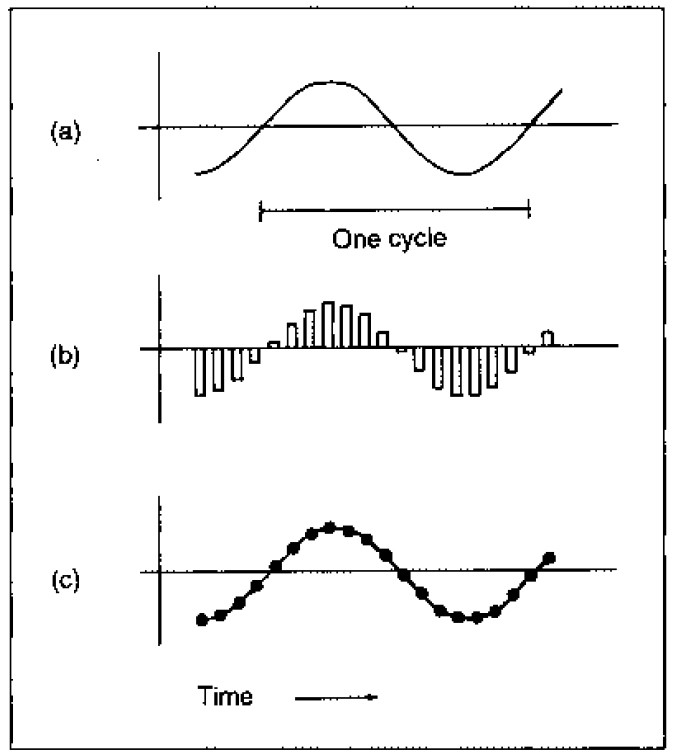 podle druhu zpracovávaného signálu lze elektronická zařízení (nástroje) rozdělit na 
analogové, pracující s analogovým signálem 
digitální, pracující s digitálním signálem 
hybridní, pracující (kombinující) oba signály  
analogový signál je signál „spojitě“ (nebo po částech spojitě) proměnlivý, např. plynulá sinusoida, na obr. křivka (a), je výsledkem působení fyzikální veličiny (obrazně: je „skutečný“)
digitální signál, je skupina binárních čísel (digits), křivka (c), pro využití v hudbě je obvykle nutné převést na signál analogový 
sample/sampling  – vzorek/vzorkování, samplovací rychlost  
každý bod (bod v čase) analogového signálu je popsán skupinou čísel, křivka (b), čísla schematicky zobrazena ve sloupci – jejich hodnota vytváří – „opisuje“ sinusoidu
každý bod je jeden „sample“ – vzorek vznikajícího signálu
samples jsou binární čísla (1 nebo 0) tj. binary digit (zkráceně „bit“) 
zvuk je popsán čísly, čím detailnější popis (čím více čísel), tím vyšší kvalita, signál vznikne pospojováním bodů (c)
sampling frequency – hodnota vyjadřována počtem samp. za jednu vteřinu (často také jako “sampling rate”, Hz), např. CD má standard 44,1 KHz
obr, převod analogového signálu (a) na digitální (c), zdroj: Roads 1996, 25
1.3. komunikační standard MIDI, system Exclusive (SysEx), MIDI sekvencér a pojem „zvukový modul“
MIDI tj. Musical Instrument Digital Interface 
od r. 1983 (MIDI specifikace 1.0) komunikační standard usnadnil komunikaci mezi digitálními zařízeními, jeden z hlavních mezníků technologického vývoje, stává se průmyslovým standardem 
MIDI je soubor alfanumerických symbolů, které si mezi sebou zařízení (el. nástroje) vyměňují a přiřazují jim konkrétní jevy (např. parametry tónů), nepřenáší se zvuk ale symboly, symbolům může být přiřazen jakýkoliv jev a to nejen akustický (např. ztlumení světel při koncertu), rozhoduje koncové zařízení párující v zásadě abstraktní „midi zprávu“ s konkrétní věcí; schematicky: je-li příjemce zprávy „X Y“  např. hudební nástroj, ozve se např. ton požadované výšky a délky, neboť v nástroji byly vytvořeny vazby:  x = daná výška, y = daná délka tónu, je-li příjemce ovladač světel, dojde např. ke ztlumení osvětlení jeviště na poloviční hodnotu, protože v  v ovladači se vytvoří vazby: x= světlo nad jeviště, y = poloviční intenzita osvětlení etc. 
MIDI je zároveň formát souborů pro hudební software (notátory, kompoziční a jiné programy, nazevsouboru.midi), výstupy z jednoho software lze snadno přenášet do druhého
1.3.1. Systém Exclusive (SysEx)
System Exclusive je funkce, kterou byly vybaveny první zařízení disponující MIDI, funkce umožňovala ukládat a přenášet najednou větší množství upřesňujících dat o nastavení nástroje nebo jakéhokoliv jiného připojeného zařízení (např. sekvencéru), přenos pomocí MIDI kabelu nebo diskety
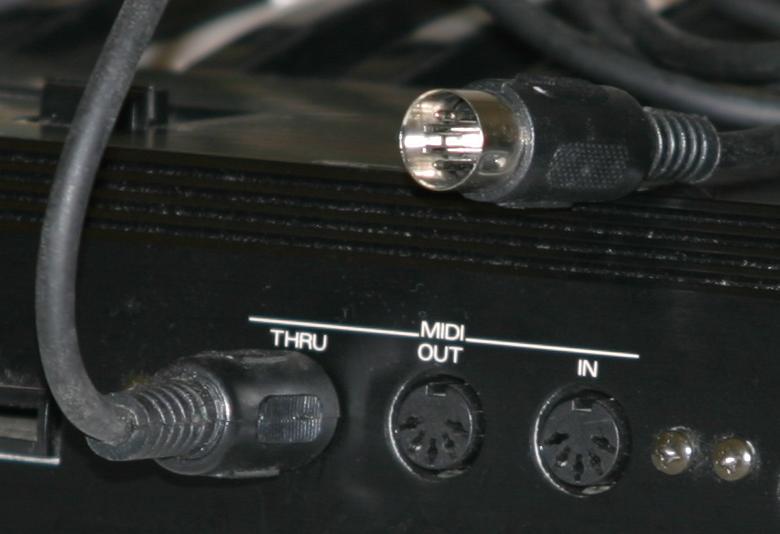 obr. MIDI konektory specifikace 1.0, konektory: IN, OUT a THRU tj. vstup pro data - přijímání, výstup dat – vysílání dat a konektor/cesta pro procházení 
MIDI dat nástrojem pro možnost sériového připojení dalšího nástroje – dalšího v řadě, 
zdroj: https://en.wikipedia.org/wiki/MIDI#/media/File:Midi_ports_and_cable.jpg
1.3.2. MIDI sekvencér
MIDI sekvencér je sekvencér, jenž nese MIDI data (obvykle data o hudebních parametrech) 
obvykle obsahuje více stop (analogie vícestopého magnetofonu, místo MG záznamu jsou zde midi data)
sekvencer je součástí hudebních nástrojů anebo je samostatným hardwarovým zařízením
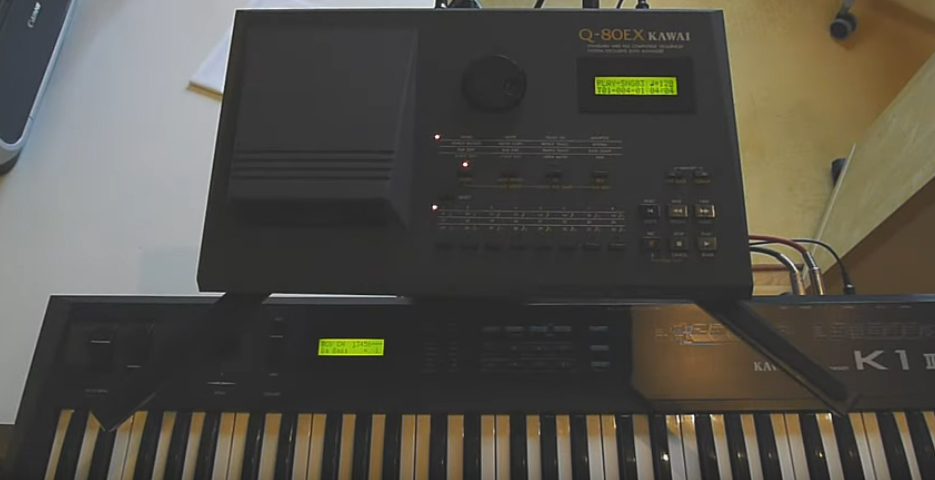 obr, populární MIDI sekvencér Kawai Q80 připojený (řídící) digitální syntetizátor Kawai K II, data (skladba v MIDI datech) je ukládána na 
3,5 palcovou disketu, zdroj: https://www.youtube.com/watch?v=_6bc1jG80p4
1.3.3. pojem „zvukový modul“
pojem „zvukový modul“  je cca od konce 70 let ustálené označení pro zařízení obsahující oscilátory (generátory, zdroje zvuku) a vybrané ovládací prvky, nikoliv však takové, které umožňují hru v konvenčním slova smyslu tj. zejména práce s výškou tónu docilovaná stiskáváním kláves piano manuálu, ovládací prvky – typicky klávesnice nebo také „pady“ aj.  jsou k takovému „modulu“ připojovány jako externí zařízení
zvukový modul je analogie banky zvuků (a také tak někdy bývají označovány), v 70 a 80 letech se používalo také označení „desk top“ instrument aj.
v budoucnu se ujme označení „rack“ tj., forma těla nástroje bez hracích ovládacích prvků (nástroje pro uložené do „rackové skříně“)
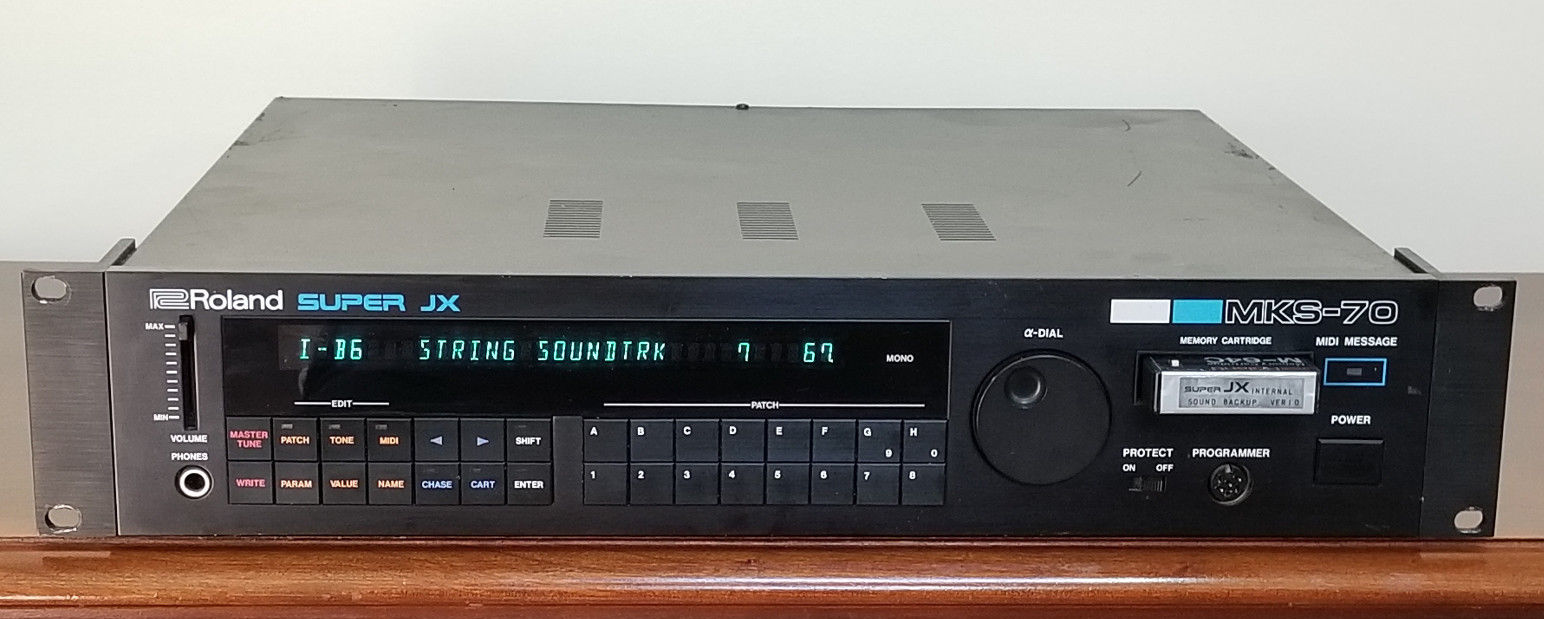 obr., hybridní zvukový modul Roland Super JX – MKS 70 vybavený MIDI,
zdroj: https://www.matrixsynth.com/2018/12/roland-mks-70-synth-module-of-super-jx.html
1.4.1. fenomén sampler
sampler je elektronický nástroj, jenž je schopen zpracovávat digitalizované reálné zvuky a v různých režimech je reprodukovat 
sampler zpracovává „vzorky“ (samply) reálných zvuků uložených v paměti nástroje (nebo na externím nosiči – disk, disketa etc), vzorky jsou ovládány primárně pomocí klávesnice/piano manuálu (vlastní nebo externí)  
sampl se stává analogií barvy/nástroje, které umí sampler imitovat-nabízet jako svůj výstup/výstup z nástroje, sampl je přehráván primárně v závislosti na stisknuté klávese, čímž se mění výška/frekvenční skladba vzorku (lze ale transponování vypnout a klávesnici mít jen v režimu spínače ON/OFF) 
obvykle je možné vybrané samply přiřazovat vybraným částem/úsekům klávesnice
sampler je analogií magnetofonu s možností docilovat transponování záznamu v korespondenci s temperovaným laděním  
první dostupné samplery od začátku 80. let jako nástroje hybridní 
běžně vybaveny sekvencerem  
obvykle samplery používány jako věrné imitátory zvuků akustických nástrojů, již méně pro práci s konkrétními nehudebními zvuky 
jeden z prvních komerčně vyráběných samplerů sampler Fairlight CMI (1979), CMI tj. Computer Music Instrument, nástroj cenou převyšoval hranici 10 000 USD, v roce 1981 se prosadil sampler Emulator firmy E-mu System
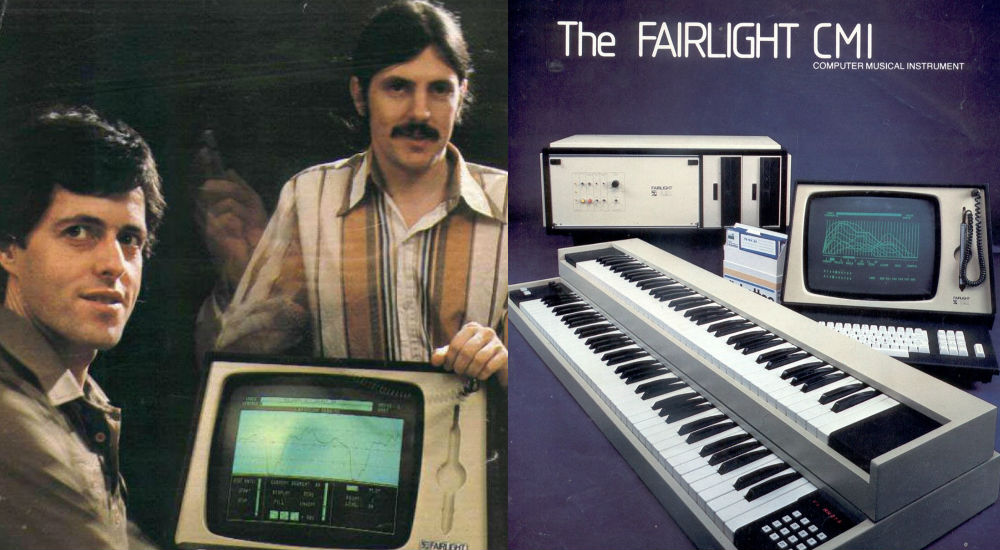 obr. Fairlight CMI, propagační materiál, zdroj: https://mixdownmag.com.au
/features/columns/the-fairlight-cmi-how-two-australians-took-sampling
-from-their-shed-to-the-world-stage/
1.4.2. fenomén elektronické bicí (pady)
elektronické bicí (pady), fenomén 80. let, navazují na analogové nástroje s omezenými možnostmi  
ke zvukovému modulu (banka zvuků s možností editace) jsou připojeny spínače (pady), jenž umožňují aktivovat (přehrát) vybraný zvuk (basový buben, činel nebo jakýkoliv jiný zvuk atd), spínače obvykle charakteristický tvar plástve 
snímače umožňují nastavení citlivosti a rozložení uderu (dynamika, hra na okraj etc), nastavení musí korespondovat s možnostmi připojeného zvukového modulu 
zvukovým modulem (banka zvuku) může teoreticky cokoliv, co je vybaveno potřebným komunikačním rozhraním (později např. samplery atd.), běžně ale modul společně s pady jako jedna souprava, limitující je počet připojetelných padů
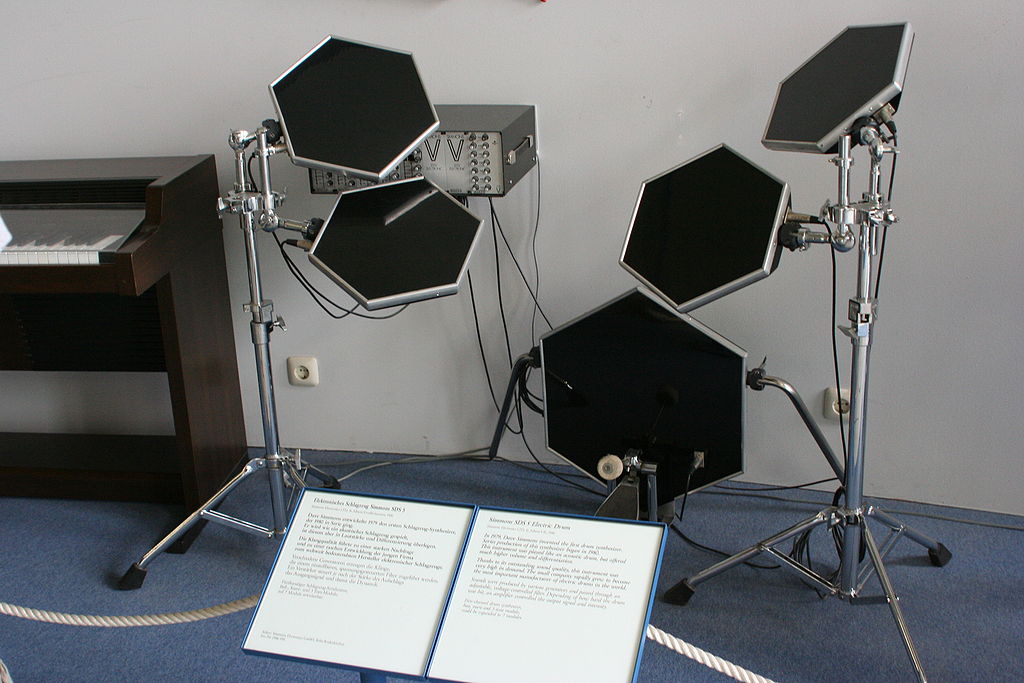 obr., bicí sada se zvukovým modulem, 80. léta, f.Simmons,
 zdroj: https://en.wikipedia.org/wiki/Simmons_SDS-V#/media/
File:Simmons_SDS5_Electric_Drum.jpg
1.5. parametr polyphony
počet zaznívajících hlasů je jedním z parametrů nástroje, zle rozdělovat, viz Elektrofony č.2:
jednohlasé (monofonní), jenž umožňují hrát v daném okamžiku pouze jeden tón (flétna, opomíjena je přitom nyní možnost tzv. multifoniků), u elektrofonů tzn. jen jeden oscilátor-generátor   
vícehlasé (multifonní), jenž umožňují vícehlasou hru s omezeným počtem současně hraných tónů/zvuků (housle), u elektrofonů více než jeden oscilátor-generátor
polyfonní, jenž v rámci rozsahu nástroje umožňují neomezený počet současně hraných tónů (piano), u elektrofonů to obvykle znamená pro každý tón jeden oscilátor-generátor   
pojem „polyphony“ se objevil s příchodem digitálně řízených analog. nástrojů a v rámci diskursu označuje maximální počet současně zaznívající tónů (např. polyphony 6)
parametr se stal jedním z klíčových parametrů (více tónů se v daném okamžiku ozvat nemůže a neozývá)
2. digitálně řízené nástroje, reprezentanti, specifika hry a ovládání, vývoj
vývoj od 70 let s příchodem prvních komerčně vyráběných mikroprocesorů (Intel) 
na přelomu 70/80 let řízení z počátku pro snímání klaviatury (data o způsobu hry)
80. léta, boom digit. řízených nástrojů
přelom 80/90 let upadání zájmu o ně a nástup nástrojů plně digitálních
běžnou součástí nástrojů jsou sekvencéry 
v současnosti předmětem retro tendencí (stále nové nástroje se „starými dobrými“ zvuky)
2.1. reprezentanti
Buchla 300, Buchla 500 (1971) 
první významné a úspěšné pokusy s digitálním řízením, autor slavný konstruktér D. Buchla
Buchla 500, modulární, digitálně řízený analogový syntezátor, oscilátory řízeny mikropočítačem, ikonický nástroj, jen ve dvou exemplářích, následoval Buchla 300
Buchla 300, modulární hybridní syntezátor, základní modul (komponent) je počítač řídící oscilátory, data ukládána na MG kazety (externí magnetofon) nebo na disketovou jednotku v dalším modulu, počítač ovládán speciálním jazykem (Patch IV)
oscilátory je možné řídit počítačem (číslicově) nebo potenciometry 
pro připojení klávesnice speciální modul 
polyfonní
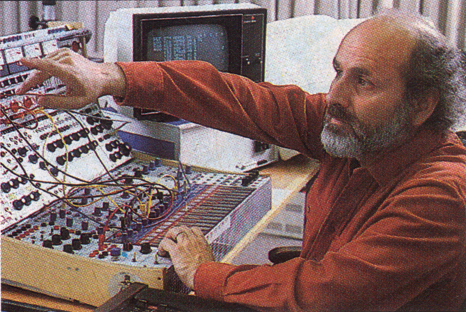 obr, Buchla 300, zdroj: https://www.matrixsynth.com/
2018/03/buchla-300-patch-iv-loading-and-overview.html
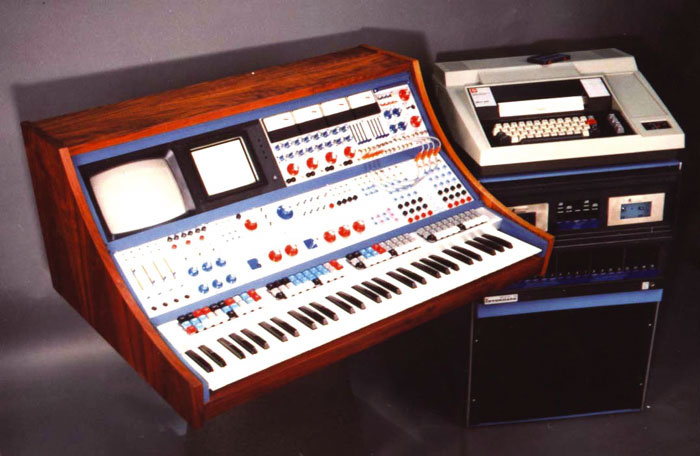 obr. Buchla 500, zdroj: https://www.soundonsound.com/
reviews/buchla-200e-part-1
Roland Jupiter – 4 (1978)
Jupiter, populární digit. řízený analog. syntetizér 
10 přednastavených zvuků + 8 dalších volně programovatelných 
oblíben pro možnost vytvoření velmi hutného zvuku díky práci v monofonním režimu, jenž umožňoval mírné rozladění oscilátorů 
čtyřhlasý (polyphony: 4)
Roland Juno (1982) 
řada populárních digit. řízených analog. syntetizérů
Model Juno 6 (1982), šestihlasý, již vybaven MIDI, paměť pro 56 nástrojů (barev), data ukládána na MG kazetu, možnost připojit k externímu sekvenceru (rozhraní Digital Control Bus)
Model Juno 106 (1984), šestihlasý, již vybaven MIDI System Exclusive, paměť již pro 128 nástrojů
         ukázka: Roland Juno 106, programování barev (zvuků)
Korg Poly 800 (1983)
jeden z nejúspěšnějších digit. řízených analog. 80. let, populárnost daná také cenou pod 1000 USD
možnost napájet baterií s výdrží několika hodin (snadná manipulace) 
vybaven sekvencerem a MIDI
verze z roku 1984 vyráběna jako modul/rack tj. bez klávesnice s možností připojení klávesnice externí 
8 hlasý s možností snížit počet na 4 hlasy a získat tak možnost sloučit dva oscilátory pro jeden hlas (bohatý, atraktivní zvuk) 
         ukázka: Korg Poly 800, současná prezentace nástroje 
BassStation (1993)
populární syntetizér určený k vytváření basových linek, typicky pro taneční hudbu 
nínástroj s charakteristickým „analogovým“ zvukem, jenž imituje automat. bicí Roland TB 3O3 
ovládání pomocí krátké klaviatury a potenciometrů 
ikonický nástroj 90. let 
monofonní
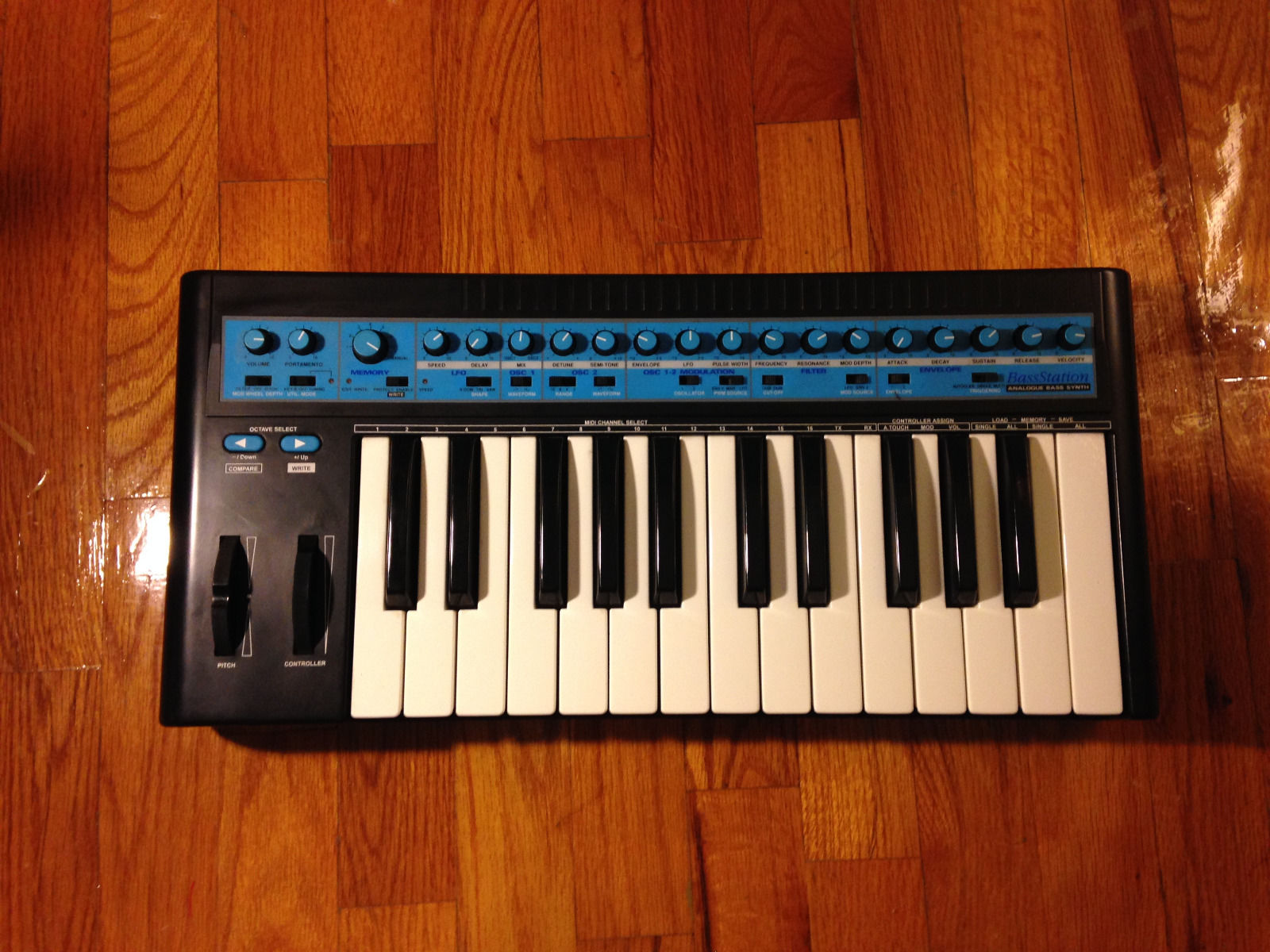 obr, BassStation, zdroj: https://www.matrixsynth.com/2016/
10/1983-original-novation-bass-station.html
současné retro tendence a obdiv k analogovému zvuku
MOOG Voyager a Little Phatty (2002), nástroje vycházející ze slavného nástroje MINI MOOG, vybaveny MIDI
Perspephone (2002), monofonní syntetizátor s hmatníkem na místo piano manuálu 
        ukázka: MOOG Voyager, prezentace
3. hybridní nástroje, reprezentanti, specifika hry a ovládání, vývoj
počátek rozvoje na přelomu 70/80. let, motivací k hybridizaci vysoké náklady na výrobu plně digitálních nákladů 
hybridizace byla procesem postupné digitalizace analogového nástroje, jako první byly digitalizovány oscilátory 
běžné označení „polyfonní“ je u dobových popisů těchto nástrojů zavádějící, nástroje jsou obvykle multifonní 
běžným standardem bylo vyprodukování digitálního signálu, jeho převedení na analogový a následná úprava analogového signálu analogovými filtry (obvody)
3.1. reprezentanti
RMI Keybord Computer (1974)
jeden z prvních hybridních nástrojů vůbec
přenosný syntetizátor, programovatelný průběh syntézy (data o úpravě zvuku)
generátory jsou digitální, uprava signálu už probíhá v analogových obvodech
základní výbava 29 barev, další čtyři možné použít po jejich načtení z paměťového média (děrný štítek)  
výstup z generátorů u prvního modelu ve třech kanálech (2 x čistá barva, 1 x šum), jejichž hlasitost bylo možné ovládat nožním pedálem 
nožní pedály slouží také k ovládání vibrato, glissando (pitch bend) aj fce
12-ti hlasý
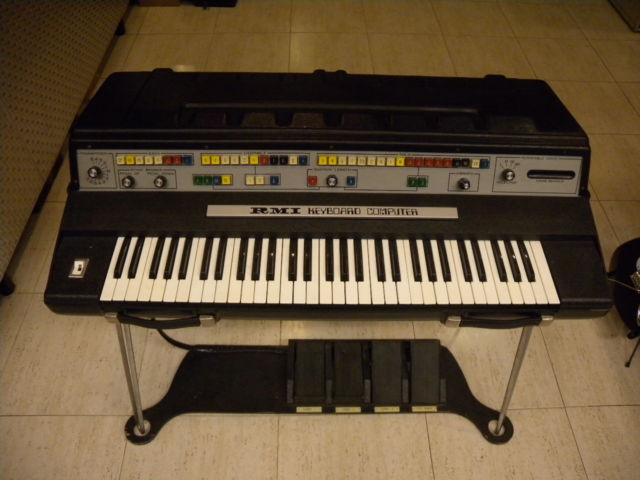 obr, RMI Keybord Computer SN 561, zdroj: 
https://www.matrixsynth.com/2013/03/
1974-rmi-keyboard-computer-sn-561.html
Emulator (1981)
první cenově dostupný (tj. do 10 000 USD) a současně ikonický sampler, konkurent drahého sampleru Fairlight CMI, jenž se neprosadil 
nástroj se snažil primárně nabídnut věrné zvuky akustických nástrojů, nikoliv práci s nehudebními zvuky (konkrétní hudba), pro práci v duchu konkrétní hudby i nedostatečný výkon (délka samplu max. cca 2 s) 
nástroj je 8 bitový, vzorkovací frekvence 27, 8kHz (CD má standard 44,1 KHz), RAM 128 kB
zvuky se ukládají na disketu (5 ¼) s kapacitou 128 kB (obsah RAM), dodávané disky obsahovaly obvykle dva samply s max. délkou 2s
z počátku neměl VCA (voltage controllet Amplifier), nebylo možné pracovat s obálkou, sampl bylo možné jen zapnout nebo vypnout (stisk nebo puštění klávesy) 
současně přehrává jen dva různé  samply, později až 12 (rozložení po klávesnici) 
komerční úspěch, uplatnění v pop music , 1984 již druhý model Emulator II 
později doplněn sekvencerem
první verze prvního typu (Emulátor I) byly 2hlasé, postupně 4 a 8hlasé, 
        ukázka: Emulator I, samplování, prezentace ze současnosti
Buchla 400 (1982)
semimodulární (ne zcela modulární) syntetizátor s pevně danou základní strukturou vycházející z modelů 100 a 200
digitální signál je zpracováván v analogových obvodech 
data ukládána na disketu 
na místo tradičního manuálu tlakově citlivou klávesnici, piano manuál až model 406
Casio DG-1
„digitální kytara“, struny nylonové, hmatník snímá okamžik drnknutí, nikoliv frekvenci chvění (drnknutí je zprávou typu: ON)
výšku tónu udávají pozice prstů na hmatníku, většinu hráčských technik nástroj ignoruje (napínání strun)
v nabídce několik barev (akustická kytara, rocková etc)
nástroj vybaven jednoduchým přehrávačem rytmů
         ukázka: Casio DG-1
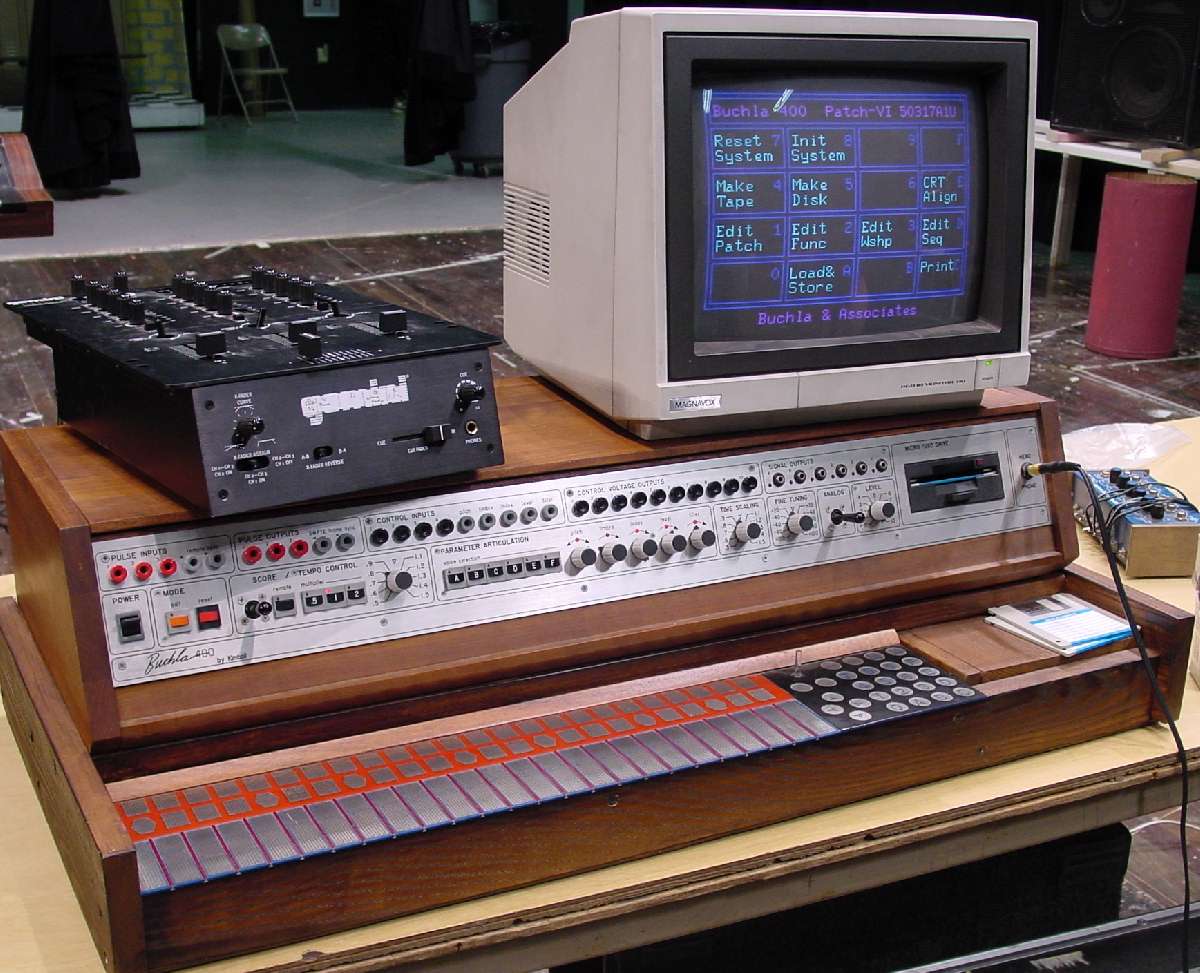 obr, Buchla 400, mixážní pult položený na nástroji není součástí nástroje,
 zdroj: http://synth-db.com/synths/Buchla/400%20Series/400%20Series.php
Simmons SDS-7 (1984)
elektronické bicí úspěšné řady SDS firmy Simmons
model SDS 7 již obsahoval digitální 8 bitové samply, které bylo možné kombinovat s analogově generovanými zvuky 
nástroj se skládal ze zvukového modulu a plastových spínačů (padů) 
díky analogovým obvodům možné nástroj použít jako syntetizátor a tvořit vlastní zvuky, pro prodloužení doby znění sloužila fce decay
nástroj přesahoval možnosti bicího nástroje, pady mohly mít fci klávesy piana/syntetizátoru)
počet nástrojů v bicí sadě bylo závislé na velikosti rozšířitelné paměti, kapacita výrazně přesahovala počet nástrojů běžné bicí soupravy 
novější modely již vybaveny MIDI a pady obvykle 3 zóny uderu pro možnost uplatňovat hráčskou techniku 
         ukázka: Simmons SDS-7, prezentace zvukového modulu 
současné retro tendence a obdiv k analogovému zvuku
Evolver, Evolver Keyboard (2002), monofonní syntezátor se čtyřmi oscilátory, dva digitální a dva analogové, model ve srovnatelném provedení modulu nebo s klávesnici (Evolver Keyboard), vybaven MIDI
Syntrack (1998), monofonní syntetizér kombinující digitální generátory a analogové filtry, vybaven MIDI
4. nové hudební myšlení a modularita
hybridní a digitálně řízené nástroje umožňují realizovat stejné typy hudebního myšlení jako nástroje již plně digitální, klíčovým pojmem je „modularita“, klíčovou technologickou vymožeností je MIDI.
hybridní a digitálně řízené nástroje umožňují používat ovládací prvky jako prvky universální a nezávislé na výchozím paradigmatu ovládání/hry 
zásadní je vliv komunikace prostřednictvím MIDI
4.1. modularita, neortodoxní hráčské techniky, kompetence
ovládací prvky elektronických bicích (pady) se nemusí omezovat (a neomezují se) na ovládání zvuků bicích nástrojů (spouští tónové zvuky, melodie, samply atd.)
piano manuál (syntetizéru, sampleru) se neomezuje/ neaktivuje zvuky, které vychází z repertoáru klávesových nástrojů, manuál může spouštět cokoliv, co je na nástroji syntézou modelovatelné nebo co je samplovatelné, ke klávesnici lze připojit libovolný zvukový modul 
jakýkoliv manuál může být díky MIDI spojen s jakýkoliv jiným MIDI vybaveným hardware, či software
tradiční hráčské techniky nejsou nezbytné, na trubku je možné hrát pomocí klávesnice, na bicí jako např. na flétnu  
hybridní a digitálně řízené se z hlediska hudebního myšlení jeví jako (jen relativně bezvýznamný) mezistupeň k nástrojům plně digitálním a potvrzuje tendence vývoj zjevné už u meziválečných analogových nástrojů
srovnej např. Trautonium a jeho neobvyklé barvy, perkusní zvuky etc.
citovaná literatura
The computer music tutorial. Curtis Roads (ed.). MIT press 1996.